SLOBODNO VRIJEME DJECE
SADRŽAJ:
1.Što je slobodno vrijeme?
2. Važnost slobodnog vremena.
3. Zašto je dosada važna?
3. Kako roditelji mogu podići kvalitetu slobodnog vremena djece?
ŠTO JE SLOBODNO VRIJEME?
“Vrijeme u kojem je pojedinac potpuno slobodan i kad vrijeme može ispunjavati i oblikovati prema vlastitim željama, a ne prema vanjskoj nuždi ili po nekoj za život neophodnoj potrebi.”
(Enciklopedijski rječnik pedagogije, 1963.)

Vrijeme koje djetetu ostaje nakon škole, izvanškolskih aktivnosti i eventualnih zadataka koje obavlja kod kuće.
ZAŠTO JE SLOBODNO VRIJEME DOBRO ZA DIJETE?
Istraživanje unutrašnjeg i vanjskog svijeta.
Razvoj emocionalne otpornosti, učenje kroz pogreške
Razvoj motorike, jačanje mišića
Vještine rješavanja problema
Jačanje socijalnih vještina, razvoj samopouzdanja
[Speaker Notes: U prirodi dječje igre je da se izažu malim rizicima.
Iz najbolje namjere da ZAŠTITIMO djecu, onemogućujemo im da se suoče i nose s rizicima. Igra priprema djecu za nošenje sa stresom.
Opasna igra i igra općenito važni su preduvjeti za efikasnu regulaciju emocija, posebno kada govorimo o strahu, ljutnji i frustraciji. Pri tome, nije cilj da roditelj potiče dijete da se igra s vatrom, ali bi bilo poželjno pustiti dijete da se samostalno igra na ulici, vozi bicikl, istražuje okolinu s prijateljima, koristi alate uz nadzor odrasle osobe.]
AH, TA DOSADA!
“Mama, meni je dosadno!”

“Tata, daj mi mobitel! Daj mi, daj mi...”
[Speaker Notes: Neki se osjećaju prozvano i želite riješiti taj problem za dijete.
Dosada je emocija koju svi povremeno osjećamo. To je neugodan osjećaj koji se javlja kada ne možemo zadovoljiti svoje želje.]
ZAŠTO NEKA DJECA NE MOGU SAMI OSMISLITI AKTIVNOSTI ZA PROVOĐENJE SLOBODNOG VREMENA?
1.Pogled u ekrane zatvorio pogled u sebe.
2. Njihovo vrijeme uvijek osmisli netko drugi.
3. Potrebno im je povezivanje s roditeljima - “Punjenje baterija”.
“PUNJENJE BATERIJA” KROZ RODITELJSKU PAŽNJU
Kako roditelj može reagirati? Pravilo 5 minuta.

Potreba djeteta za povezivanjem
Nakon punjenja “spremnika ljubavi” vratiti se pitanju “Što raditi?”
Iskoristite svakodnevne usputne aktivnosti za zbližavanje s djetetom
Zajedničko uživanje u aktivnostima = razvoj samopoštovanja
DJECA KOJA NE ZNAJU STRUKTURIRATI SVOJE SLOBODNO VRIJEME
Dijete mora samo odlučiti što će sa slobodnim vremenom!
Slobodan izbor - iskušavanje granica, odustajanje -> vrijedna iskustva
Tolerancija dosade -> izvor kreativnosti
Tegla za “ubijanje dosade”
ŠTO DJETETU ČINI POGLED U EKRANE?
Društvo generacija ovisnih o ekranu
Kratkoročno rješenje = instantno zadovoljenje želja -> Kakvu poruku šaljemo?
Manjak fizičke aktivnosti = slaba koncentracija, loše raspoloženje
VRIJEME NA EKRANU UZ OPREZ, NADZOR I VREMENSKO OGRANIČENJE
RAČUNALNE IGRICE
+ razvoj fine motorike, razumijevanje prostornih odnosa, rješavanje problema
-rizik od izloženosti nasilju, komunikacija s nepoznatim osobama, gubitak kontrole nad navikom igranja
Najčešće online aktivnosti djece i mladih?
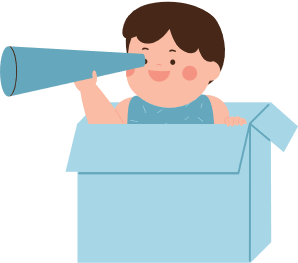 Najčešće korištene društvene mreže?
BE REAL
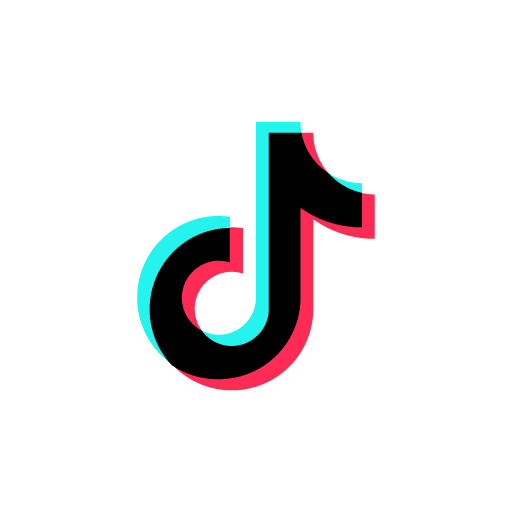 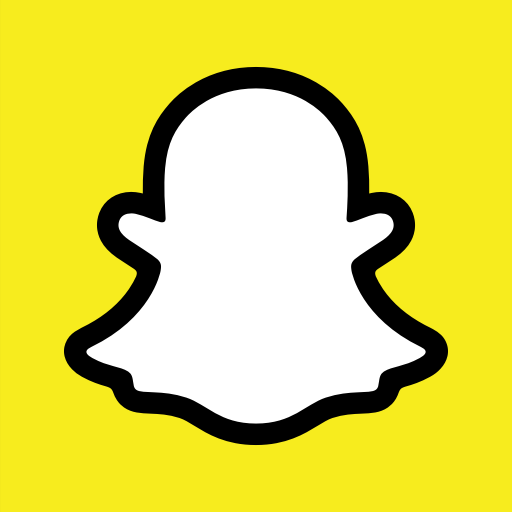 INSTAGRAM
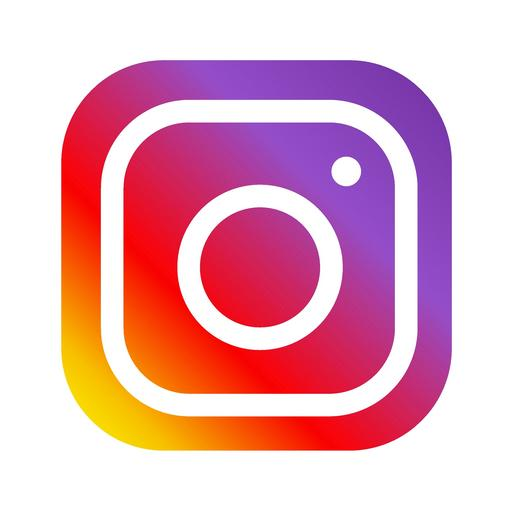 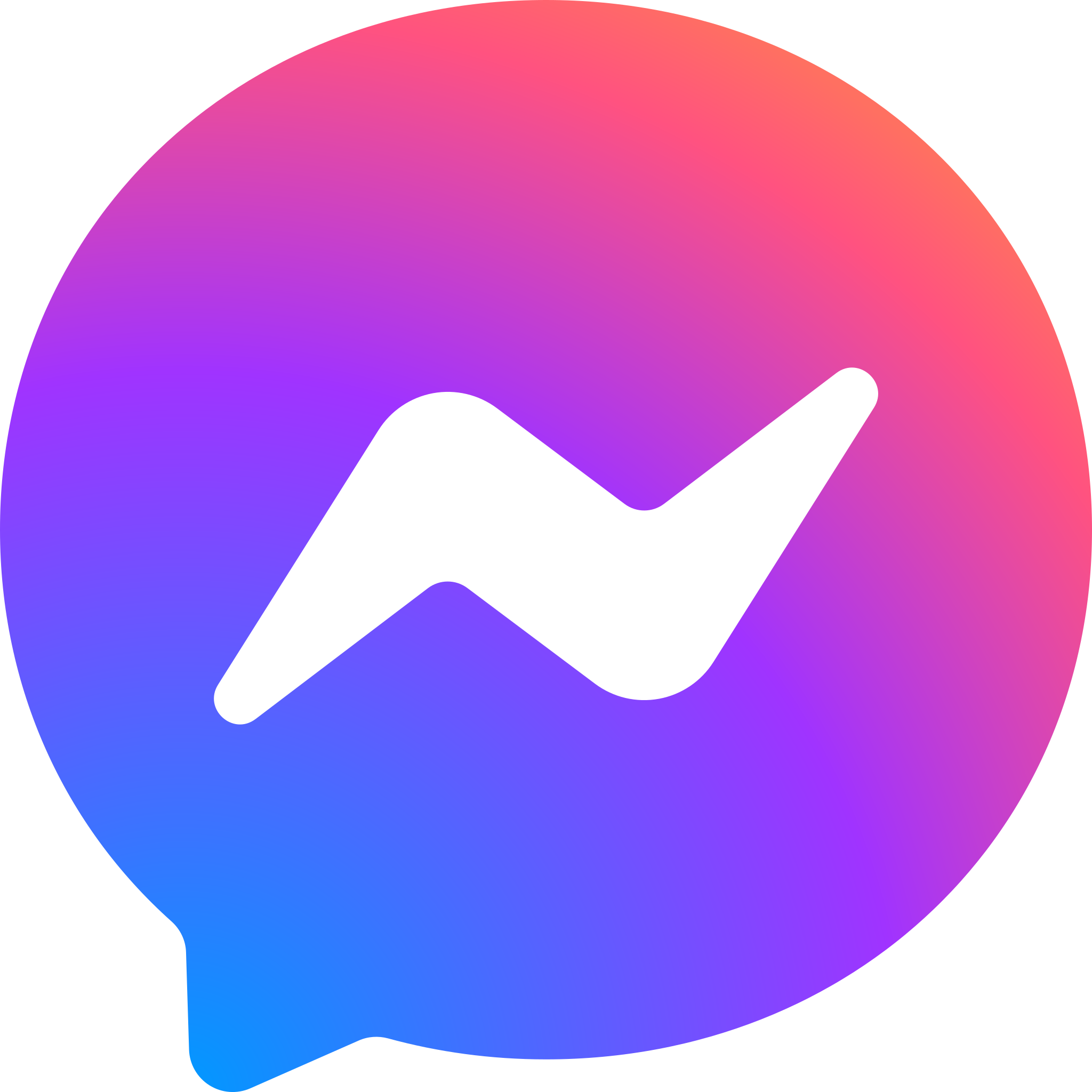 TIKTOK
SNAPCHAT
FB MESSENGER
FACEBOOK
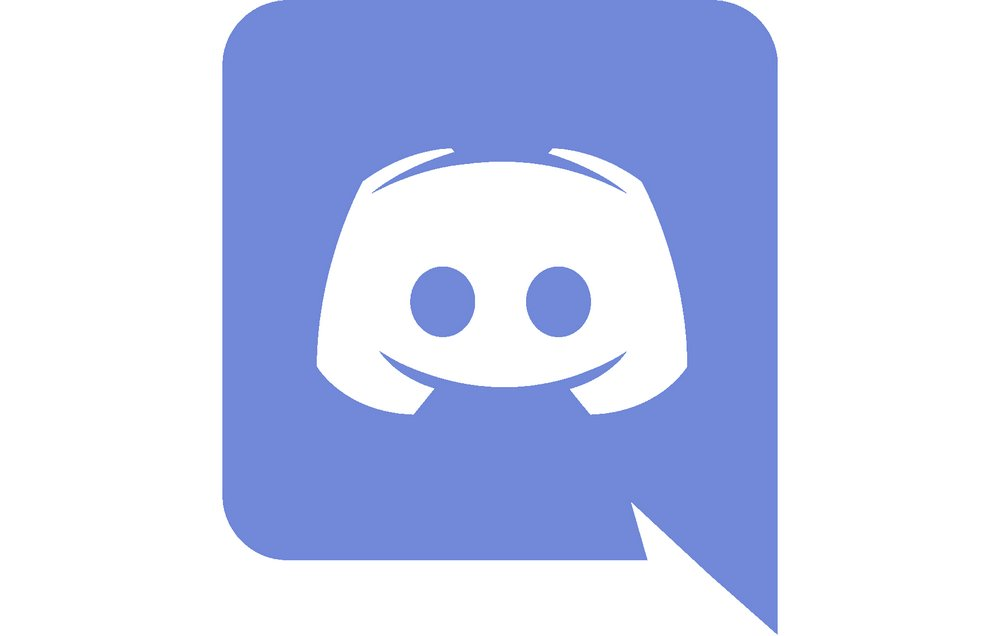 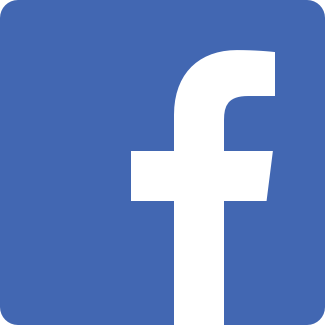 DISCORD
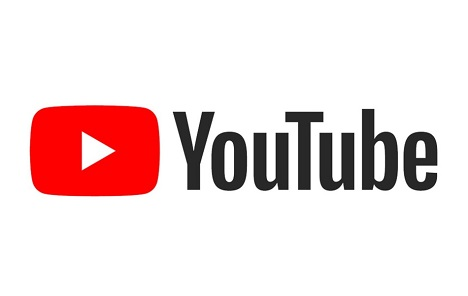 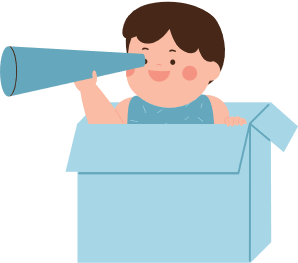 YOUTUBE
[Speaker Notes: Naglasiti važnost konstantnog istraživanja omiljenih DM, jer se to jako često mijenja
Dati primjer Facebooka]
ŠTO NAM POKAZUJU NACIONALNA ISTRAŽIVANJA?
gotovo svaki četvrti učenik otvorio je prvi profil na društvenoj mreži s 12 godina, a oko 30% njih s 10 ili manje godina (prije 10. godine profil je otvorilo 17.5% mladih) 
					(Poliklinika za zaštitu djece i mladih Grada Zagreba, 2019)

Oko 30% učenika i učenica radnim danom koristi društvene mreže 2 do 3 sata, dok vikendom 23% učenika i 33% učenica provodi više od 6 sati na društvenim mrežama 
										(ESPAD, 2020)

42% mladih aktivno koristi 2 ili više profila na istoj društvenoj mreži 
						(deSHAME, Centar za sigurniji Internet - CSI, 2022)
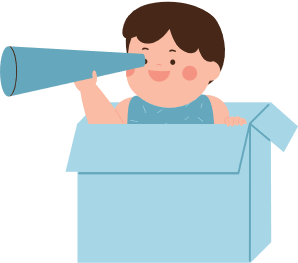 HR KIDS ONLINE (2020)
Uznemirujuće iskustvo na internetu 🡪 9% djece u dobi od 9 do 11 godina; 13% djece u dobi od 12 do 14 godina
4,5% priznalo nasilno ponašanje prema drugima
preko 2/3 djece u dobi od 9 do 17 godina na Internetu je vidjelo seksualne fotografije ili film nage osobe bez te namjere
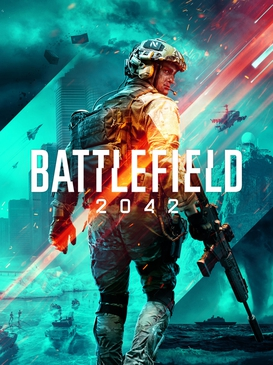 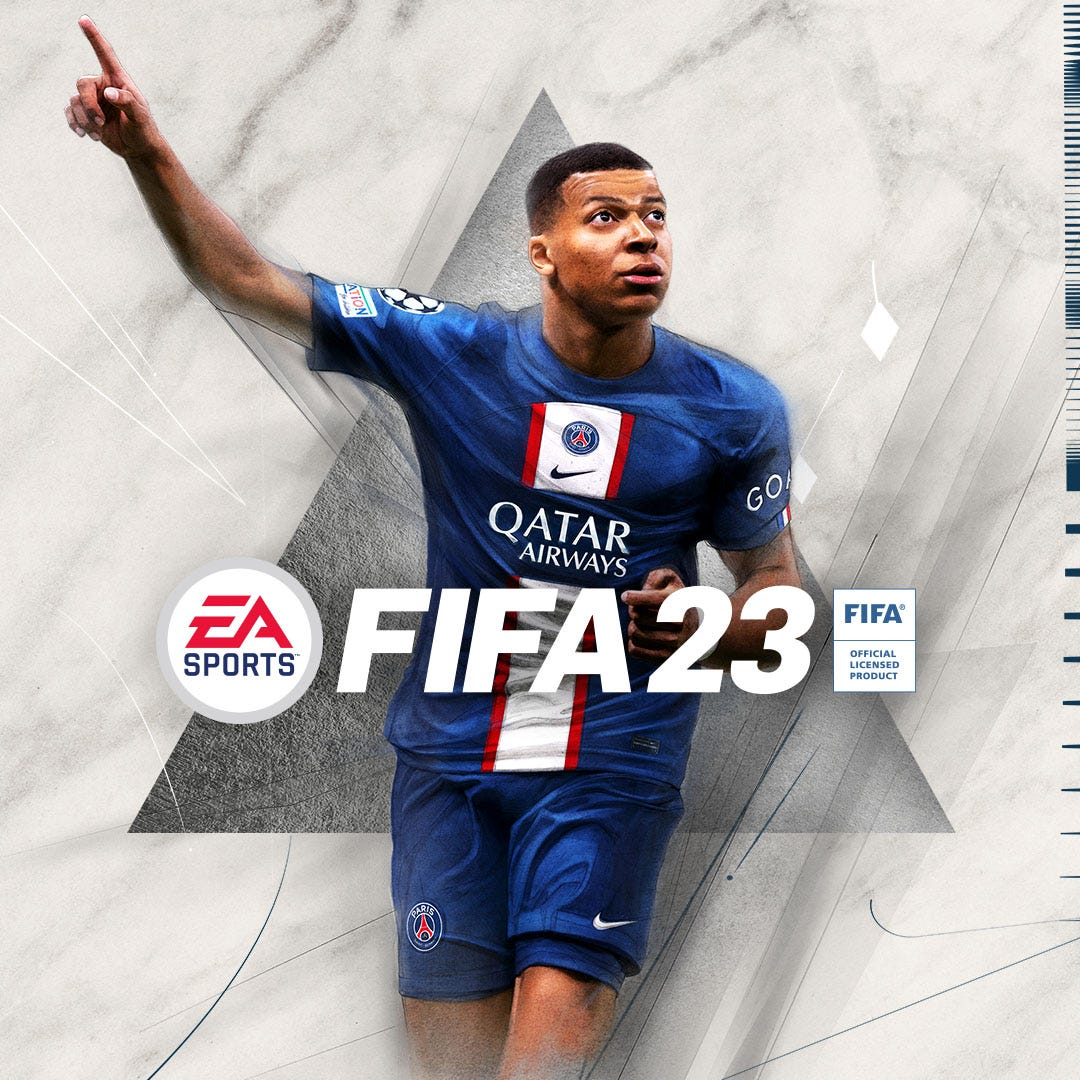 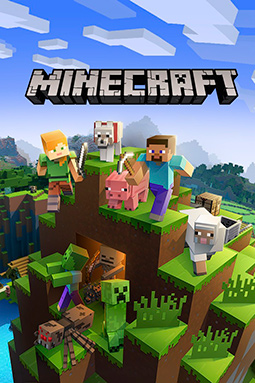 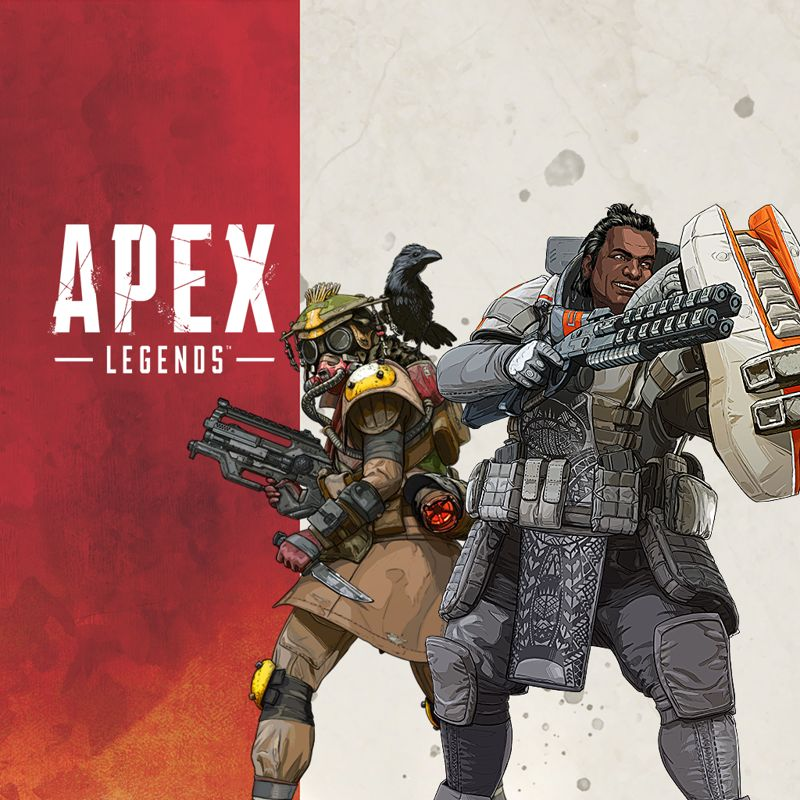 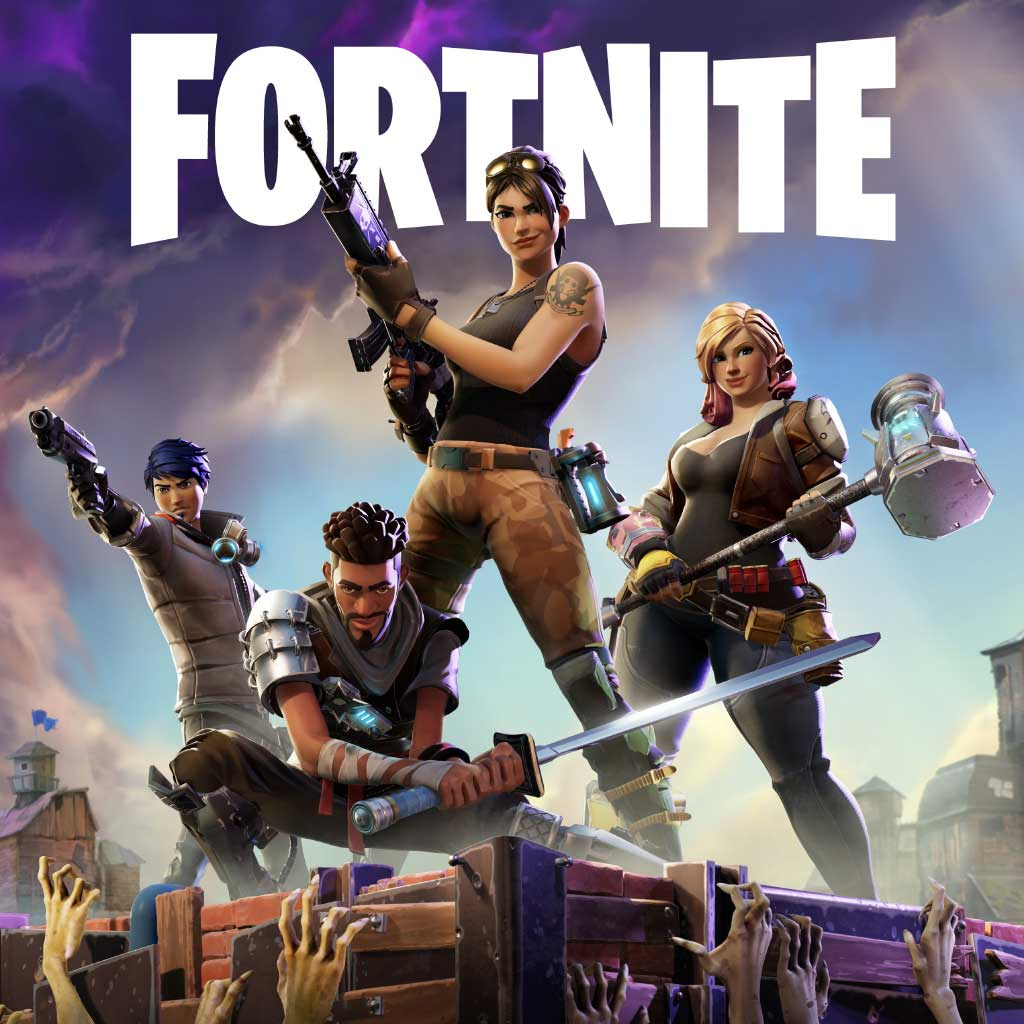 Najčešće igrane online videoigre?
KAKO RODITELJI MOGU SMANJITI NEGATIVAN UTJECAJ?
Saznajte koje igrice igra, kakvog su sadržaja
Dopustite isključivo igre koje ste odobrili (ESRB oznaka)
Postavite vremensko ograničenje
Pratite što dijete radi u računalnom svijetu
Saznajte koje društvene mreže koristi, s kime komunicira
ORGANIZIRANO SLOBODNO VRIJEME
Koju aktivnost odabrati?
Uključiti dijete u odabir aktivnost.
“Isprobati” aktivnost
Podsjećati se - organiziranim aktivnostima skraćujemo slobodno vrijeme djeteta
DA ZAKLJUČIMO...
Uživajte u slobodnom vremenu s djetetom.
Aktivnosti služe Vama, a ne Vi njima!
Pratite raspoloženje i ponašanje djeteta.
Pratite i ograničite aktivnost djeteta na ekranu!
Manje je više!
HVALA NA PAŽNJI!